Copper + Aluminum bar storage.
Copper + Alu bars from 30x3-200x20 up to 6mts long
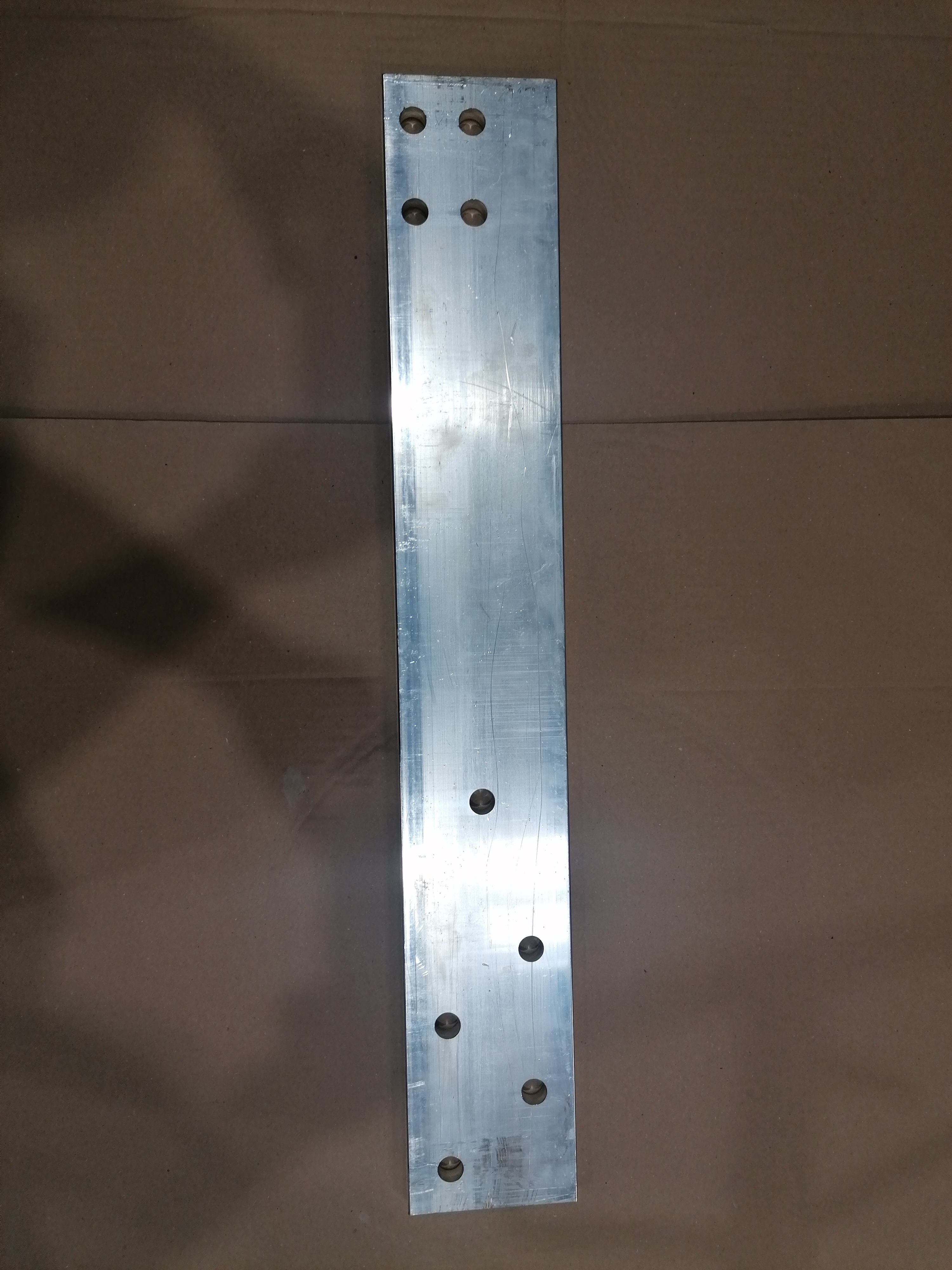 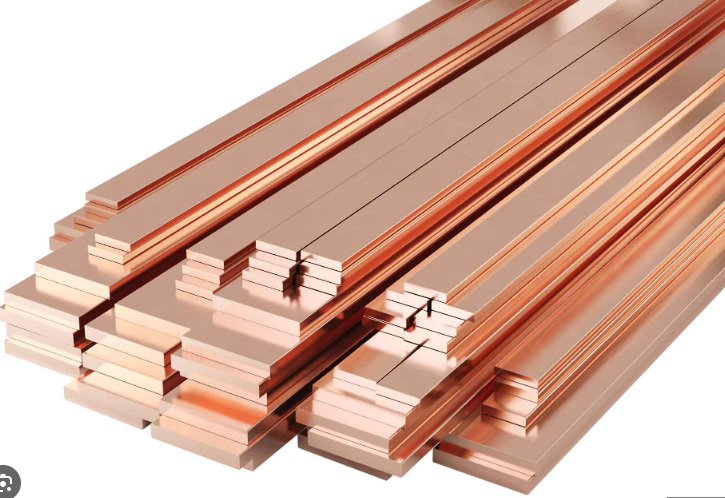 2
Current Delivery of raw product in boxes.
3
Machine Current option
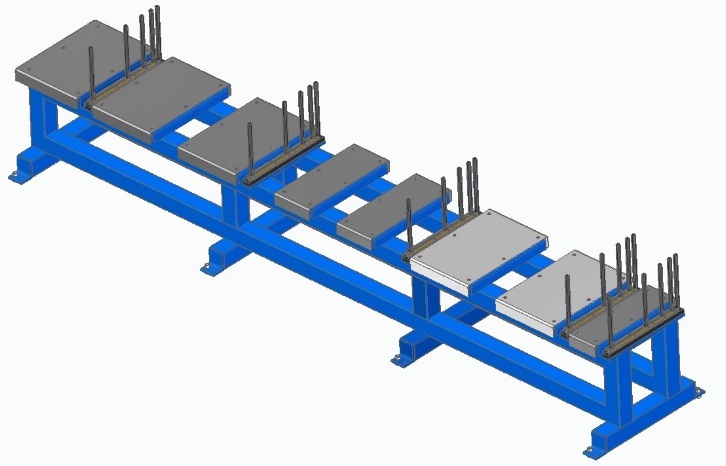 4
Possible solutions
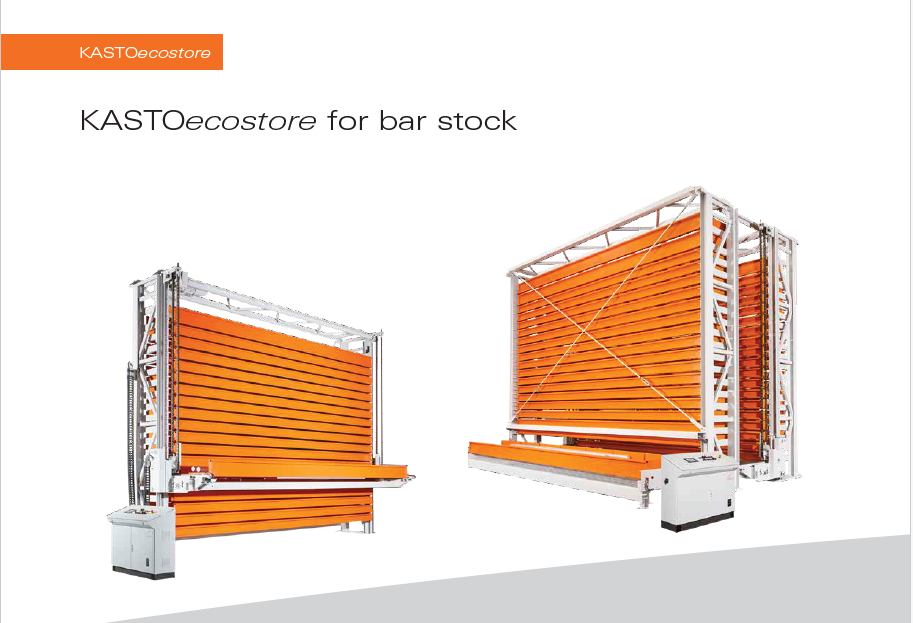 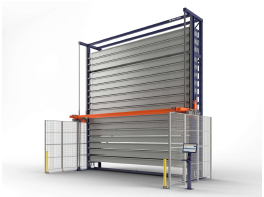 5
Thank you.